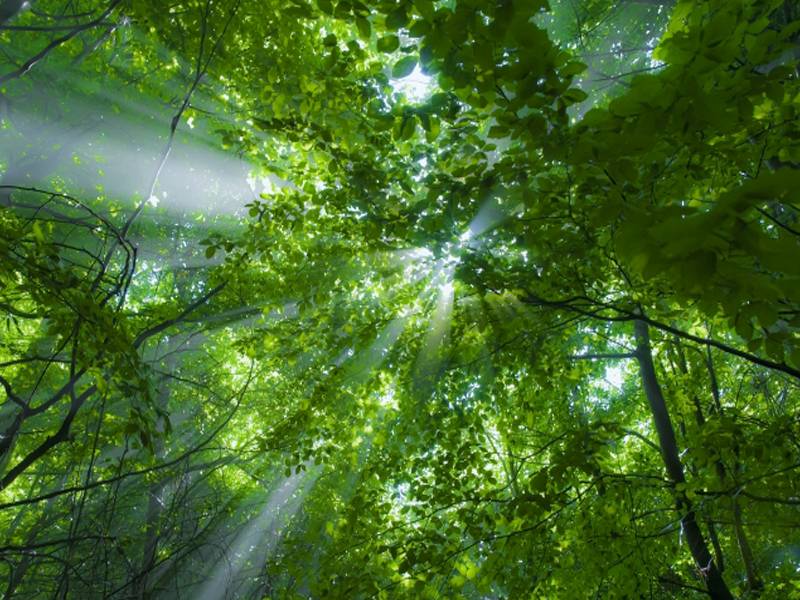 КРАСНАЯ КНИГА РОССИИ (РАСТЕНИЯ)
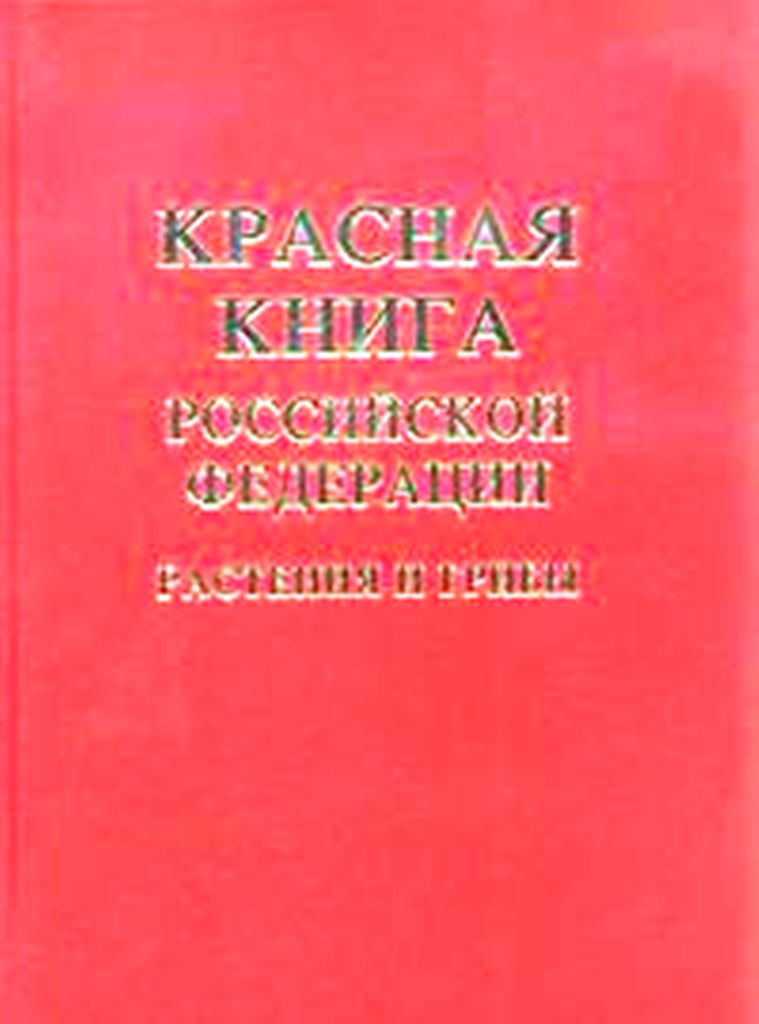 ГБОУ Школа №1996 д/о«Росток»
Воспитатели подготовительной к школе группы:
 Феденюк Т.А.
Хисямова Ю.Х
Free Powerpoint Templates
Красная книга Растения включает в себя перечень редких и исчезающих видов растений. Растения, занесенные в Красную книгу, нуждаются в особой охране и бережном отношении со стороны человека. Меры, предпринятые людьми для сохранения вида, порой дают очень хорошие результаты, поэтому так важно вовремя обратить внимание общественности на существующую проблему.
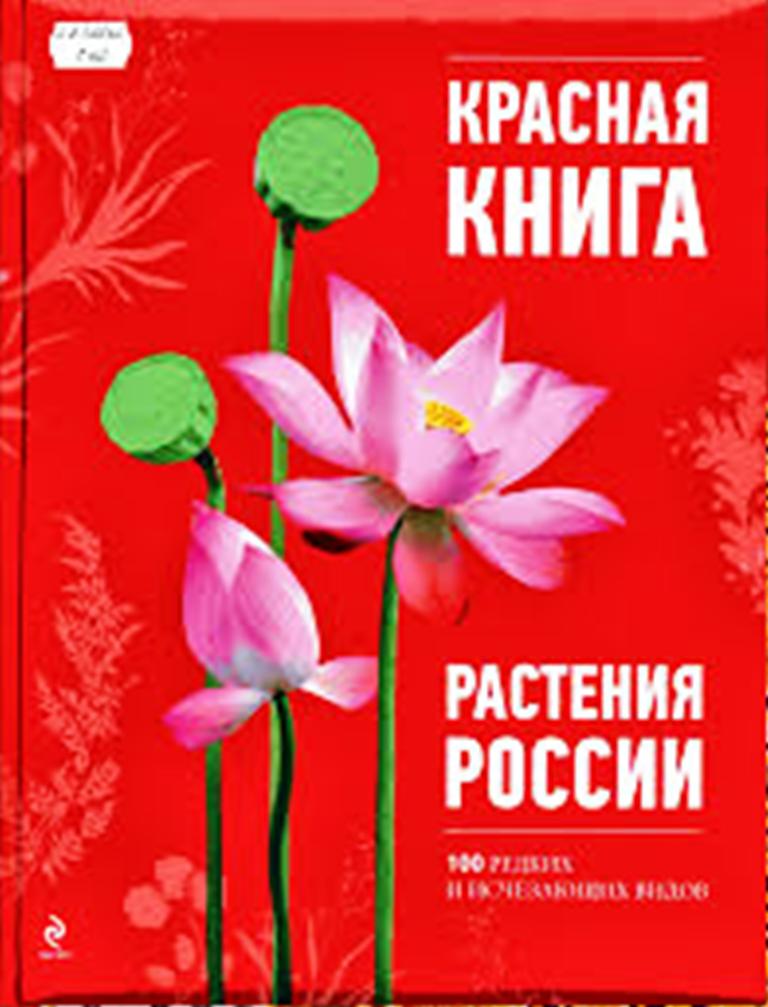 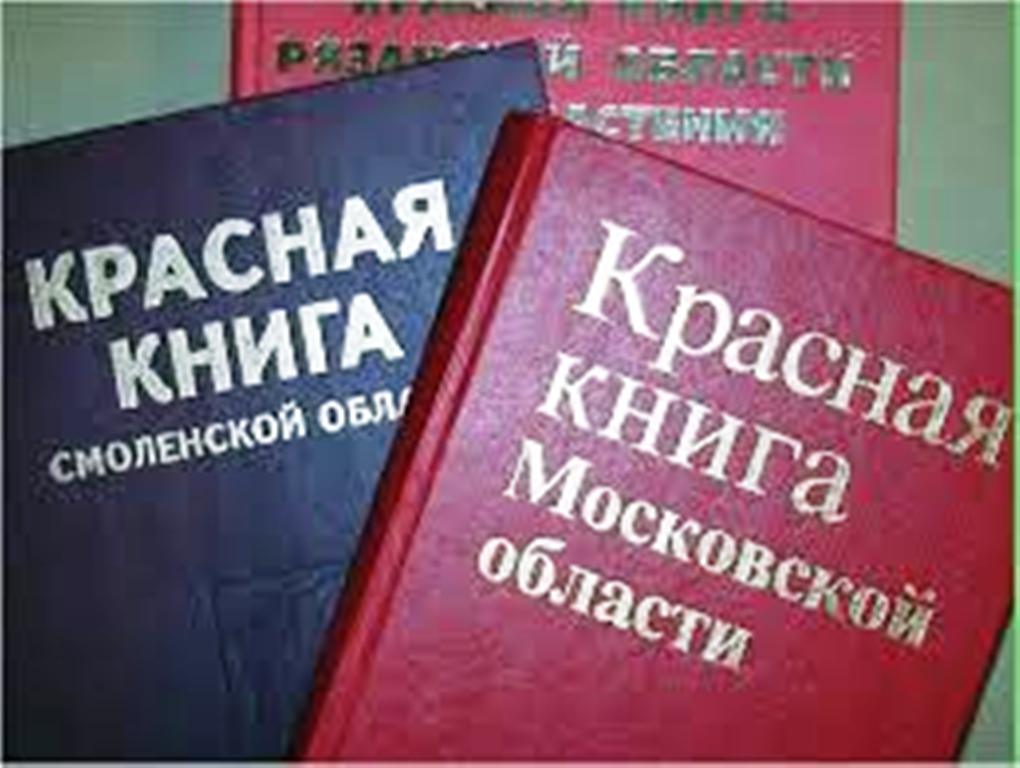 Женьшень настоящий (Panax ginseng)
Женьшень настоящий (Panax ginseng) — подлинное чудо природы, растение, которое у многих народов мира считается лекарством от всех болезней. Само латинское название женьшеня переводится как «панацея».
Мак прицветниковый (Papaver bracteatum)
Мак прицветниковый (Papaver bracteatum) — выразительный и эффектный цветок. Этот вид находится под угрозой исчезновения и занесен в Красную книгу. В высоту достигает 130 см. Имеет удивительно красивые пунцовые цветки, лепестки которых у основания помечены черным. Зацветает обычно в мае, продолжительность цветения составляет около 25 дней.
Подснежник Борткевича (Galanthus bortkewitschianus)
Подснежник Борткевича (Galanthus bortkewitschianus) — нежнейший весенний цветок, относящийся к семейству амариллисовых. Он растет на рыхлых почвах лесов среднего и нижнего горного пояса. Это луковичное растение зацветает ранней весной — нежные колокольчики эффектно смотрятся на фоне темной зелени листьев.
Василек Талиева (Centaurea taliewii)
Василек Талиева (Centaurea taliewii) — красивый цветок, относящийся к семейству сложноцветных. Высота этого многолетнего растения колеблется от 25 до 70 см. Василек Талиева имеет перисто-рассеченные листья и желто-кремовые корзиночки цветов. Стебель и листья опушены длинными волосками.
Белоцветник летний (Leucojum aestivum)
Белоцветник летний (Leucojum aestivum) — красивейшее растение, точно сошедшее со старинной ажурной вышивки. Белые цветки группируются в соцветие — зонтик. Всего в соцветие входит до 10 цветков. Белоцветник летний предпочитает расти на речных берегах, заливных лугах, на влажных почвах.
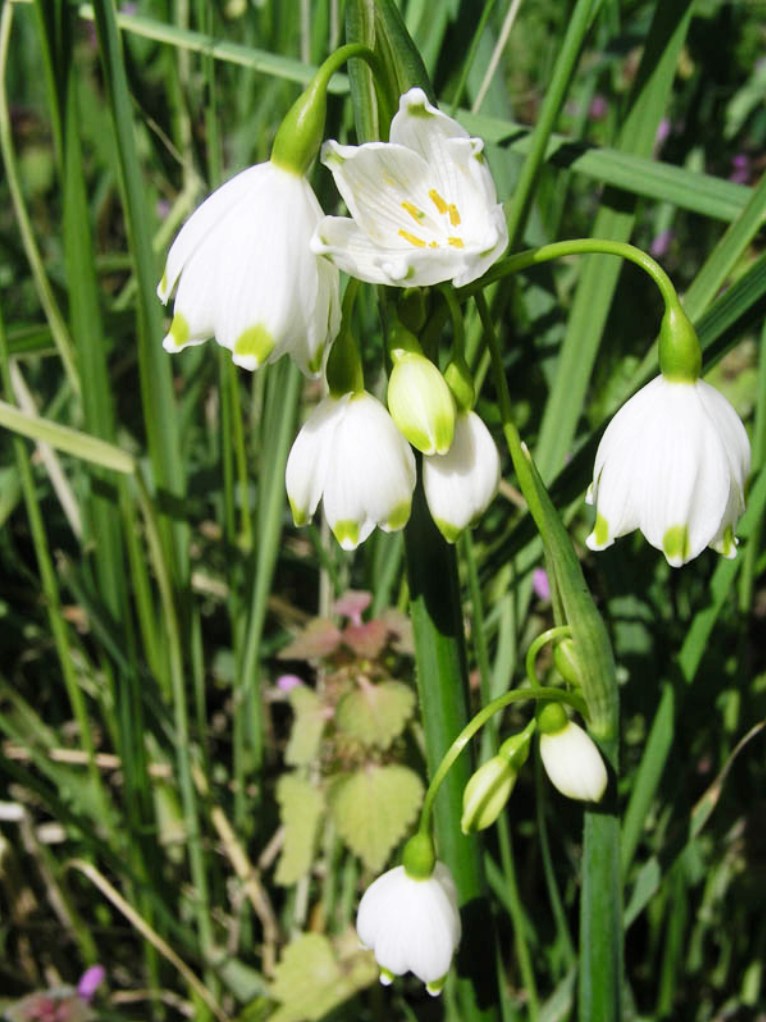 Эдельвейс (Leontopodium sp.)
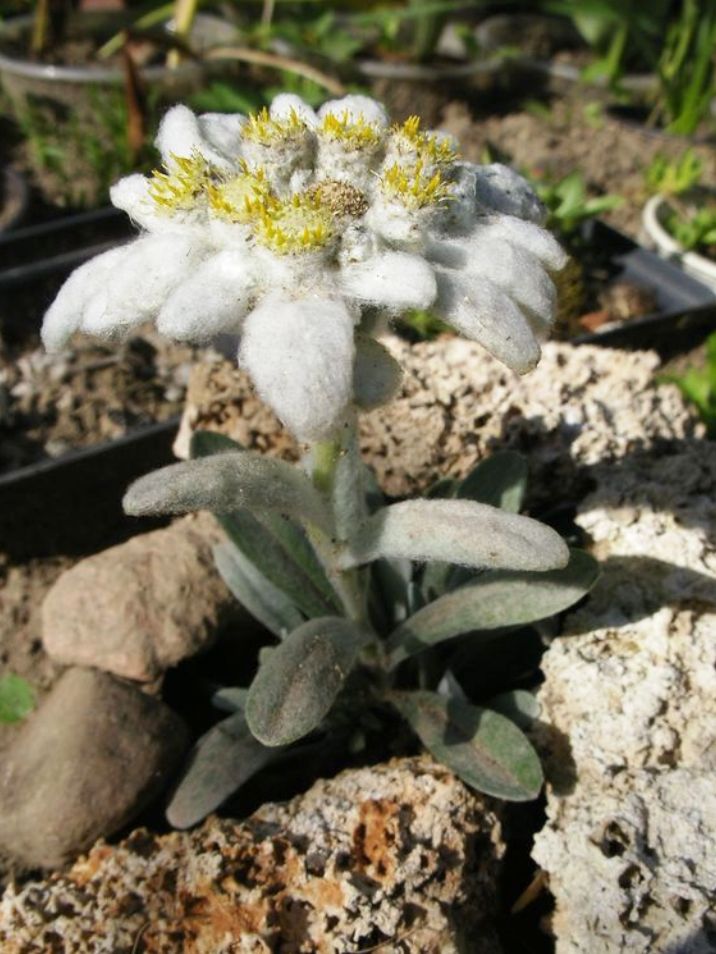 Эдельвейс (Leontopodium sp.) — охраняемый как редкий вид легендарный цветок влюбленных. Он относится к семейству сложноцветных. В высоту это растение достигает 10-15 см. Изящные стебельки венчают гордые, напоминающие звезды, цветы — соцветия корзинки обрамлены горизонтальными опушенными прицветниками, которые похожи на звезды.
Венерин башмачок (Cypripedium calceolus)
Венерин башмачок настоящий (Cypripedium calceolus) — красивейший цветок семейства орхидных. Эти оригинальный и редкий цветок и прозвища имеет не менее интересные — «Венерины башмачки», «туфельки Венеры», «башмачки леди», «цветки-мокасины», «барышня в шляпке». Наименования эти связаны с необычной формой цветка — один из лепестков имеет форму туфельки.
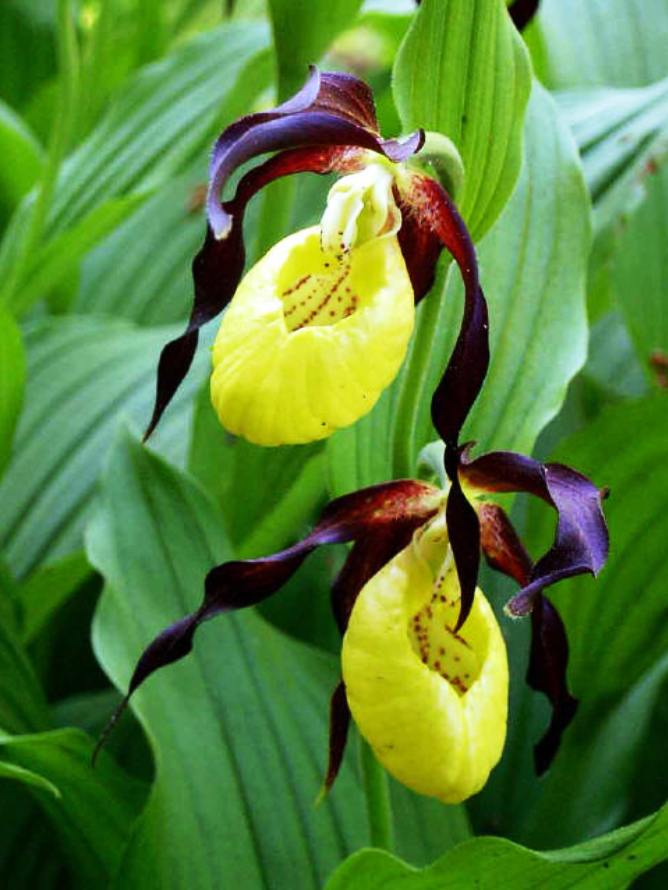 ГлобусЯ обнял глобус – шар земной.Один над сушей и водой.В руках моих материкиМне тихо шепчут: «Береги». В зеленой краске лес и дол.Мне говорят: «Будь с нами добр».Не растопчи ты нас, не жги,Зимой и летом береги».
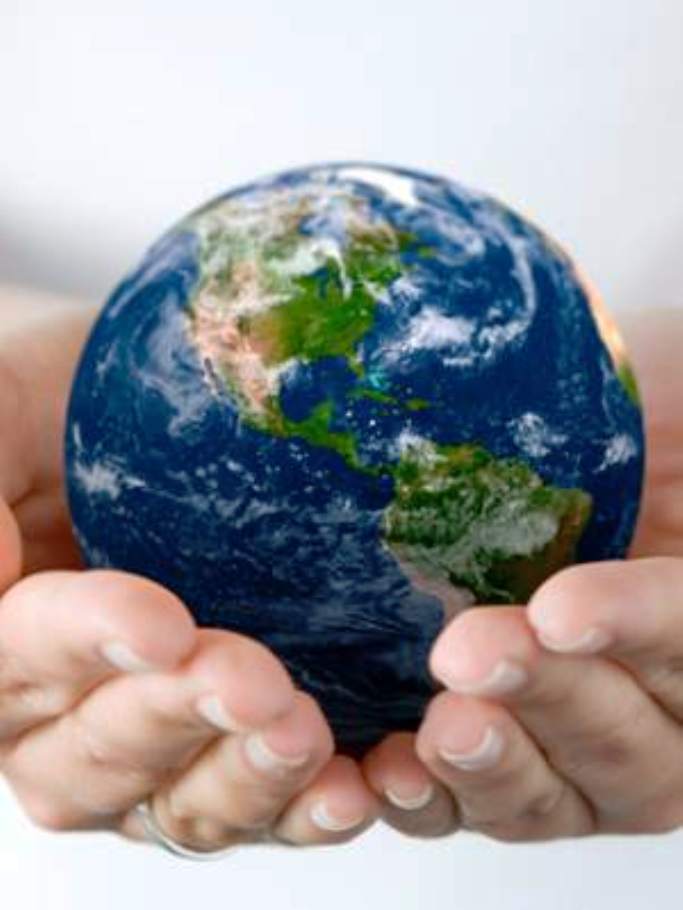 Журчит глубокая река,Свои лаская берега,И слышу голос я реки:«Ты береги нас, береги». И птиц, и рыб я слышу всех:«Тебя мы просим, человек.Ты обещай нам и не лги.Как старший брат нас береги».
Я обнял глобус – шар земной,
И что-то сделалось со мной.
И вдруг шепнул я:
«Не солгу. 
Тебя, родной мой, сберегу»
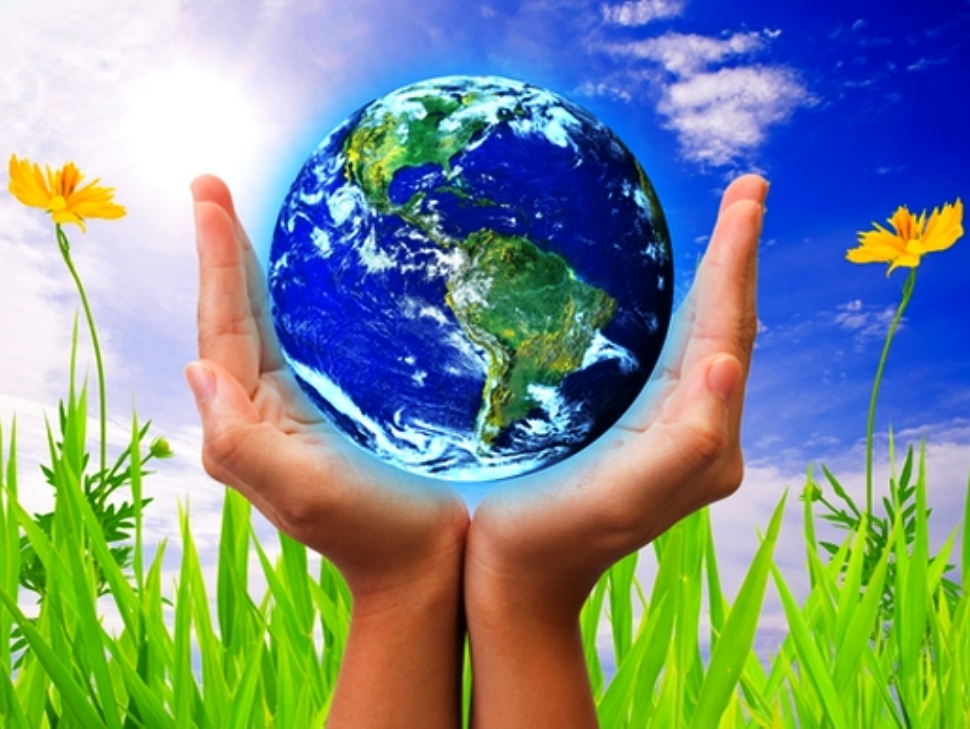 СПАСИБО ЗА
ВНИМАНИЕ!
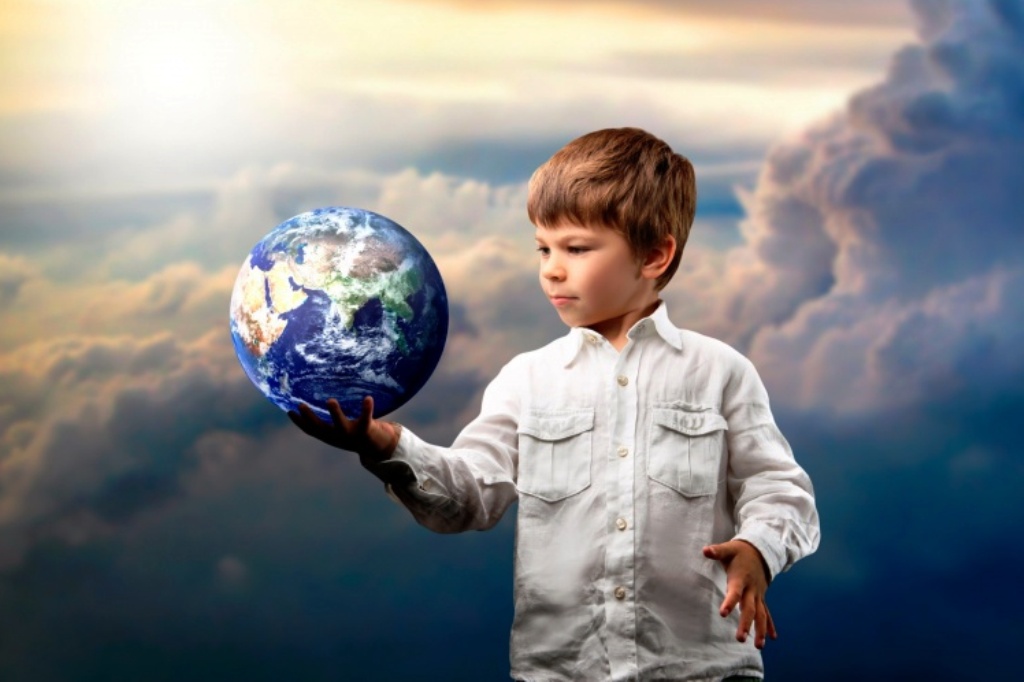